أوراق عمل وحدة

( يطبق مهارات الاتصال والتواصل الاساسية )

اعداد :

إيمان راشد الشامسي
الدرس الرابع
مهمة
تصوير مشهد للطالب باستخدام احد فنون التعامل والاتصال
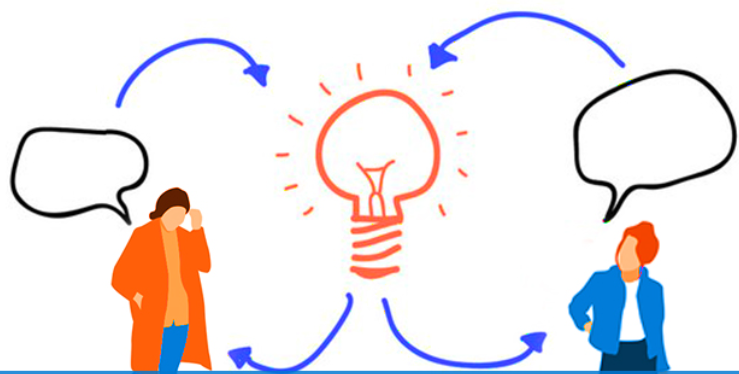